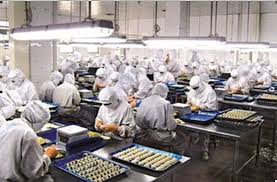 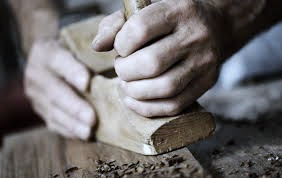 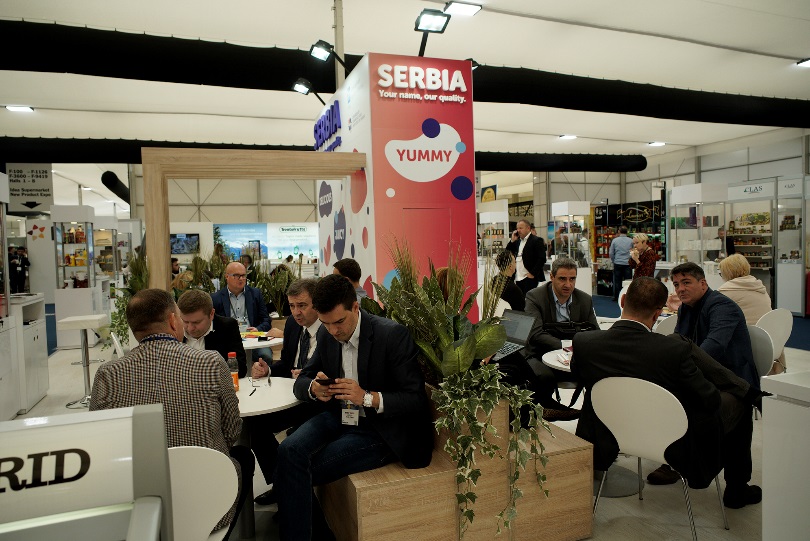 PROGRAM PODRŠKE PRIVREDNIM DRUŠTVIMA U 2021. GODINI
Autorska prava© 2021 Razvojna Agencija Srbije. Sva prava zadržana.
Programi podrške privrednim društvima u 2021. godini
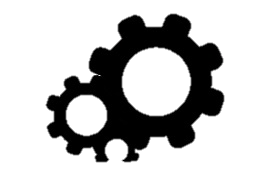 Ulazak u lance dobavljača multinacionalnih kompanija
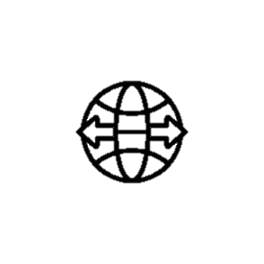 Promocija izvoza
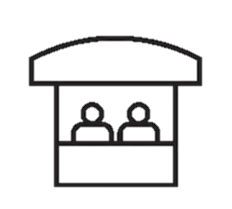 Učešće na Nacionalnom štandu na  međunarodnim sajmovima
Autorska prava © 2021 Razvojna agencija Srbije.
2
Programi podrške privrednim društvima
Program podrške za ulazak u lance dobavljača multinacionalnih kompanija
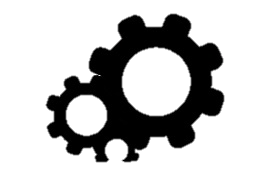 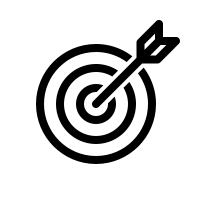 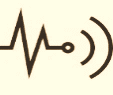 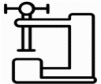 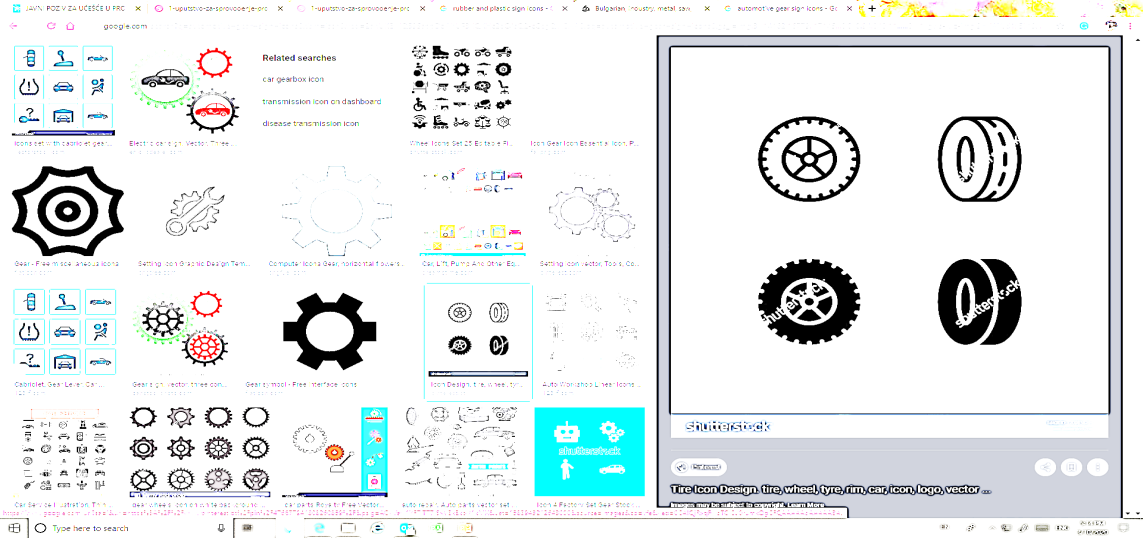 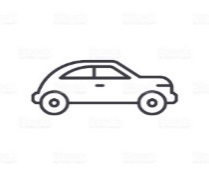 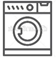 Podizanje kapaciteta privrednih društava 
za uključivanje u međunarodne lance vrednosti
Električni i 
elektronski sistemi
Obrada 
metala
Guma i 
plastika
Automobilska 
industrija
Kućni aparati
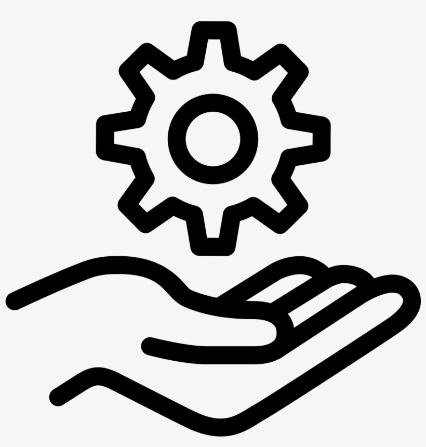 Proizvođači direktnih/indirektnih materijala koji se nalaze u lancu vrednosti industrijskih sektora 
Raspolažu mašinama i opremom koje mogu biti upotrebljene za serijsku proizvodnju direktnih/indirektnih materijala koji se nalaze u lancu vrednosti industrijskih sektora
.
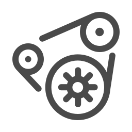 Mašine i 
oprema
Autorska prava © 2021 Razvojna agencija Srbije.
3
3
Programi podrške privrednim društvima
Uslovi programa
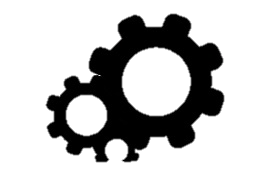 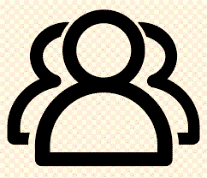 Minimum 15 zaposlenih lica u radnom odnosu
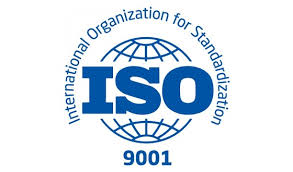 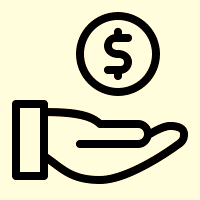 Poslovni prihod 35.000.000,00 rsd
.
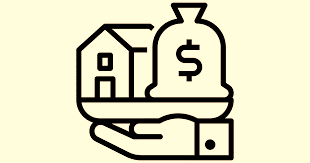 Osnovna sredstva 35.000.000,00 rsd
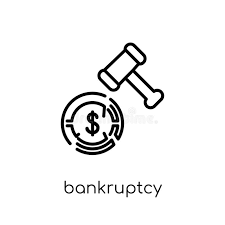 Nije pokrenut stečajni postupak, postupak reorganizacije ili likvidacije
Autorska prava © 2021 Razvojna agencija Srbije.
Programi podrške privrednim društvima
Podržane aktivnosti
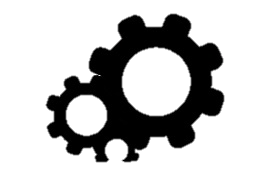 Konsultantska podrška
Ulaganje u materijalnu imovinu
Industrijski roboti/
oprema za automatizaciju/ digitalizaciju/optimizaciju
Sertifikacija sistema kvaliteta za specifične standarde
Optimizacija proizvodnih procesa
Korporativno upravljanje
Autonomni robot i kobot
Unapređenje proizvodne hale
do 12.000.000 rsd
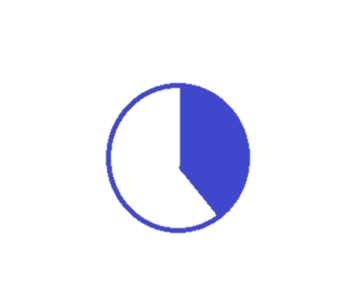 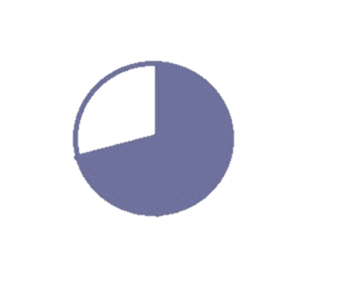 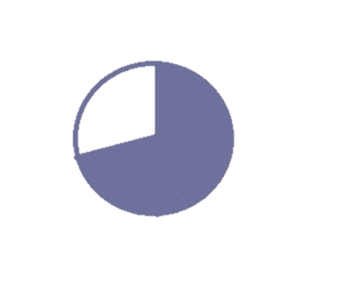 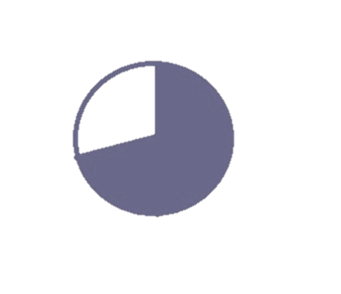 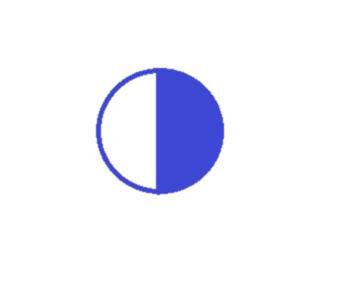 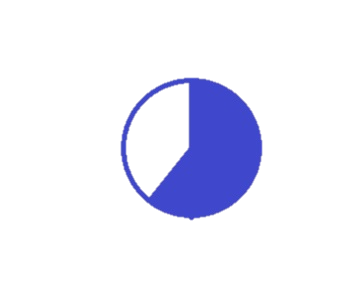 40%
70%
50%
60%
70%
70%
do 5.000.000 rsd
do 2.500.000 rsd
do 15.000.000 rsd
do 2.500.000 rsd
do 10.000.000 rsd
Maksimalno 3 aktivnosti, do 23.000.000 rsd
Autorska prava © 2021 Razvojna agencija Srbije.
5
5
5
Programi podrške privrednim društvima
Procedura programa
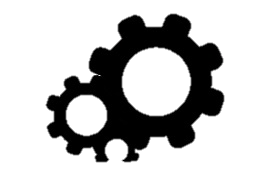 Konkurentniji za ulazak u lanac dobavljača
Izbor korisnika programa
Realizacija aktivnosti
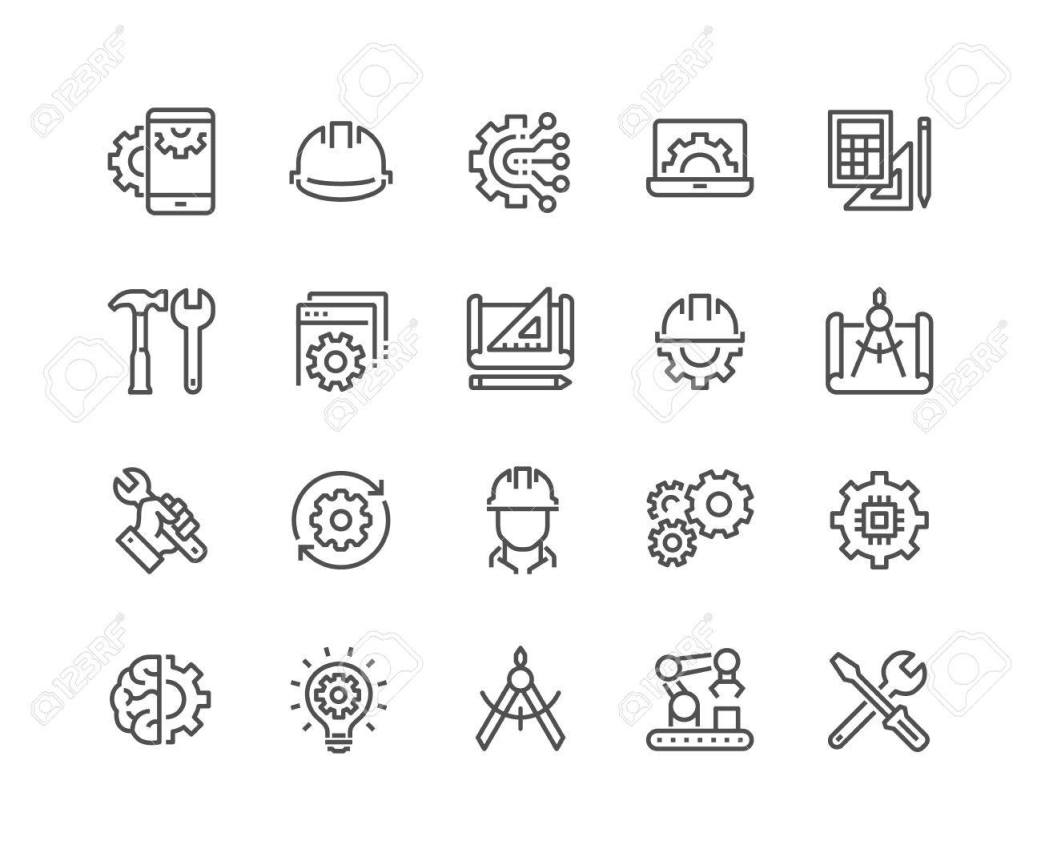 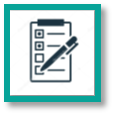 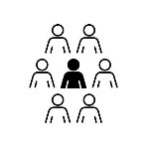 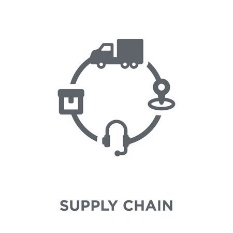 Plan unapređenja
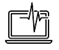 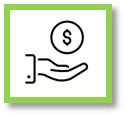 Dijagnostika 
poslovnih performansi
Finansijska podrška
Autorska prava © 2021 Razvojna agencija Srbije.
6
6
Programi podrške privrednim društvima
Sprovođenje programa do sada
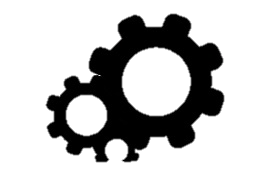 Autorska prava © 2021 Razvojna agencija Srbije.
7
7
Programi podrške privrednim društvima
Program podrške za promociju izvoza
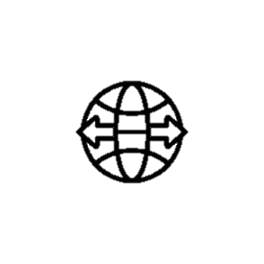 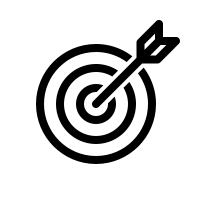 Podizanje kapaciteta privrednih društava za izlazak na međunarodna tržišta i povećanje njihove konkurentnosti.
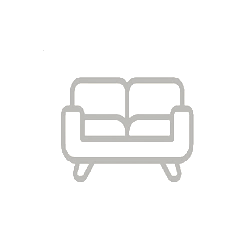 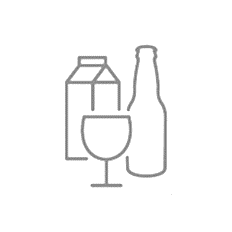 Proizvodnja finalnih proizvoda
Autorska prava © 2021 Razvojna agencija Srbije.
8
8
Programi podrške privrednim društvima
Uslovi programa
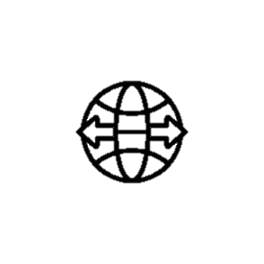 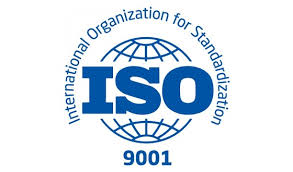 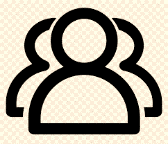 Minimum 15 zaposlenih lica u radnom odnosu
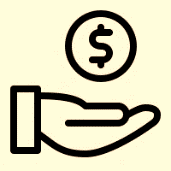 Poslovni prihod minimum 36.000.000,00 rsd
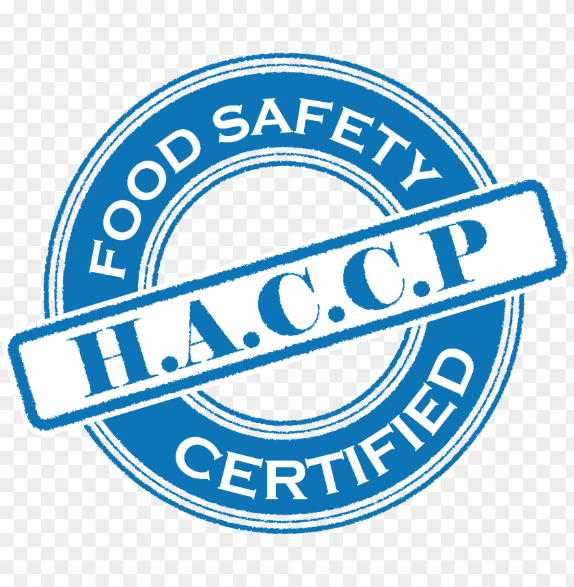 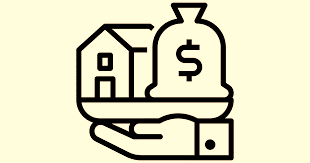 .
Osnovna sredstva minimum 36.000.000,00 rsd
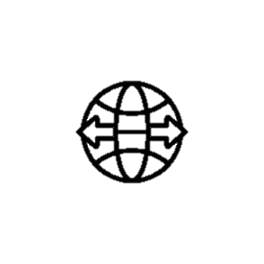 Izvoz minimum 12.000.000,00 rsd
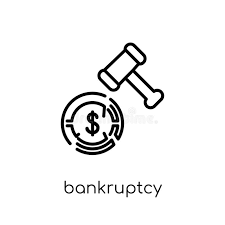 Nije pokrenut stečajni postupak, postupak reorganizacije ili likvidacije
Autorska prava © 2021 Razvojna agencija Srbije.
Programi podrške privrednim društvima u 2021. godini
a
Podržane aktivnosti
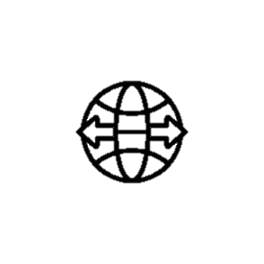 Konsultantska podrška
ZA AKTIVNOSTI IZVOZNOG MARKETINGA
ZA UNAPREĐENJE IZVOZNIH SPOSOBNOSTI
Analiza tržišta i proizvodnog asortimana
Izrada analize plasmana proizvoda uključujući private label distributivne kanale
Izrada marketing plana i identifikacija distributivnih kanala na ciljanom tržištu
Izrada plana brendiranja proizvoda prema ciljanom tržištu
Marketinške aktivnosti na promociji brenda
Dizajn i redizajn proizvoda/pakovanja i ambalaže radi prilagođavanjima regulatornim zahtevima ciljanog tržišta
Sticanje znanja u vezi sa prodajom na inostranom tržištu
Finansijsko upravljanje
Kalkulacija cena proizvoda i troškova izvoza
Sticanje znanja u vezi sa pravnim/carinskim/poreskim aspektima poslovanja na inostranom tržištu
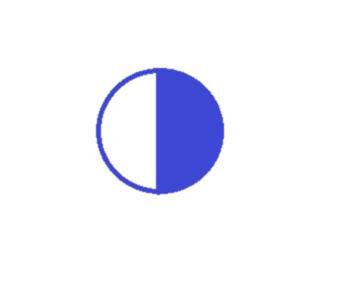 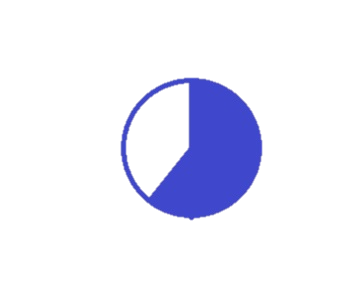 50%
60%
do 1.000.000 rsd
do 3.000.000 rsd
Autorska prava © 2021 Razvojna agencija Srbije.
10
10
Programi podrške privrednim društvima u 2021. godini
a
Podržane aktivnosti
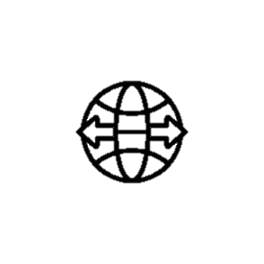 IZLAGANJE NA MEĐUNARODNIM SAJMOVIMA I POSLOVNIM SUSRETIMA
ULAZAK NA CILJANO TRŽIŠTE I UNAPREĐENJE POZICIJE NA ISTOM
UNAPREĐENJE PROIZVODNIH SPOSOBNOSTI
Izlaganje na međunarodnim sajmovima iz oblasti drvne i prehrambene industrije
Poseta kupcu ili distributeru u okviru kompanijske misije
Učešće na online sajmovima, vebinarima I događajima iz oblasti drvne i prehrambene industrije
Troškovi atesta, homologacije, sertifikacije proizvoda i proizvodnih procesa potrebnih za plasman proizvoda na ciljanom tržištu
Troškovi ulistavanja proizvoda u trgovinske lance na ciljanom tržištu
Razvoj novog proizvoda prema zahtevima ciljanih tržišta
Nabavka specifične opreme u cilju povećanja izvoza na ciljanom tržištu.
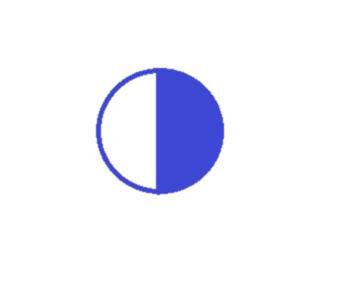 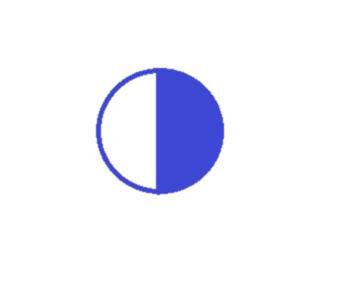 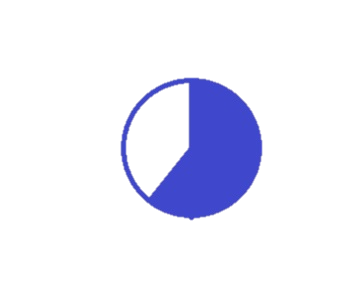 do 1.500.000 rsd
50%
do 4.000.000 rsd
do 3.000.000 rsd
50%
60%
Autorska prava © 2021 Razvojna agencija Srbije.
11
11
Programi podrške privrednim društvima u 2021. godini
a
Koraci u programu
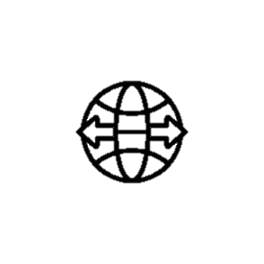 Refundacija sredstava
Izbor korisnika programa
Zaključivanje ugovora
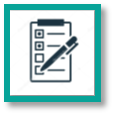 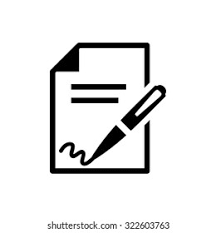 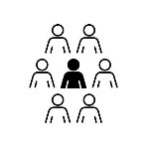 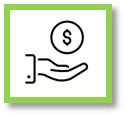 Izveštaj o dijagnostici izvoznih sposobnosti
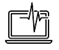 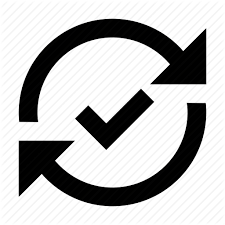 Dijagnostika 
izvoznih sposobnosti
Realizacija aktivnosti
Autorska prava © 2021 Razvojna agencija Srbije.
12
12
Programi podrške privrednim društvima u 2021. godini
a
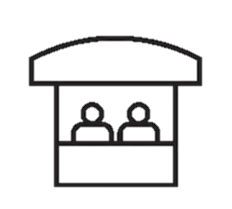 Učešće na Nacionalnom štandu na  međunarodnim sajmovima
2019.
6 sajmova
3.126
kontakta
71 izlagač
2020.
Autorska prava © 2021 Razvojna agencija Srbije.
13
13
Programi podrške privrednim društvima u 2021. godini
a
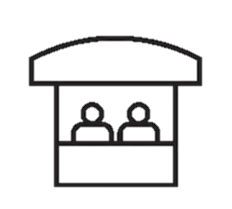 Obaveze izlagača i organizatora
Obavezno prisustvo predstavnika
Odgovarajući promotivni materijal
Uzorci proizvoda
Trošak organizatora
Trošak izlagača
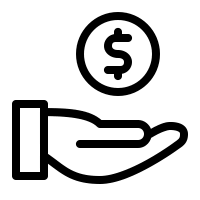 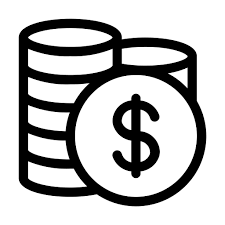 Participacija
Prevoz i smeštaj
Prenos eksponata
Zakup prostora
Dizajn štanda
Upis u katalog izlagača
Promotivni materijal
Autorska prava © 2021 Razvojna agencija Srbije.
14
14
Programi podrške privrednim društvima u 2021. godini
a
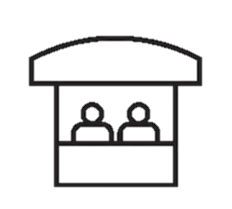 Sajmovi planirani u 2021. godini
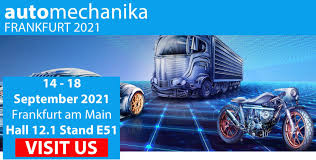 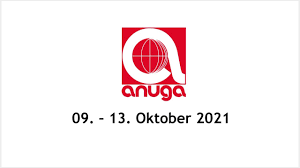 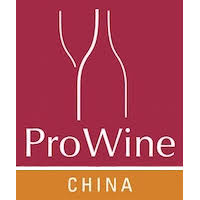 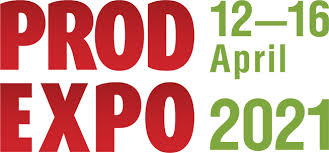 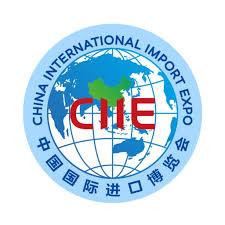 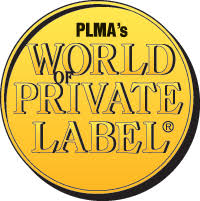 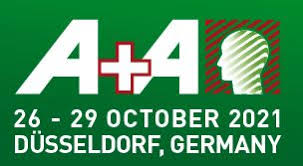 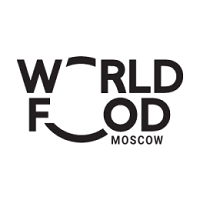 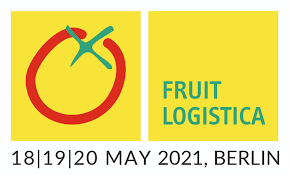 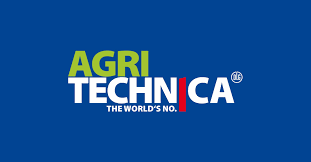 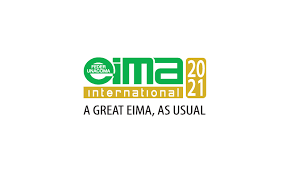 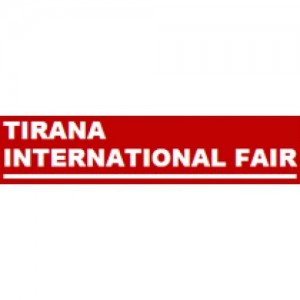 Autorska prava © 2021 Razvojna agencija Srbije.
15
15
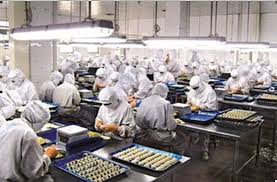 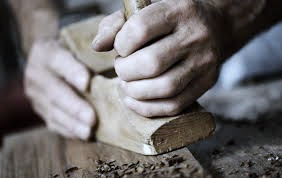 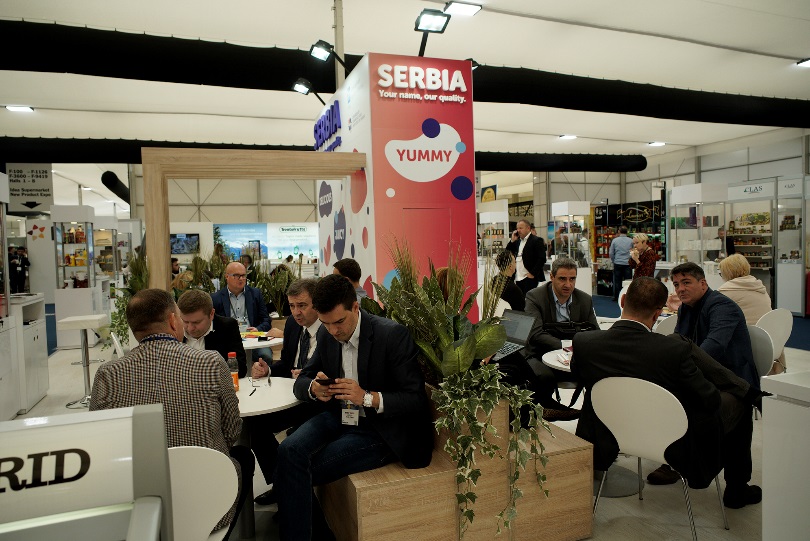 www.ras.gov.rs/javni-pozivi
HVALA NA PAŽNJI
Autorska prava© 2021 Razvojna Agencija Srbije. Sva prava zadržana.